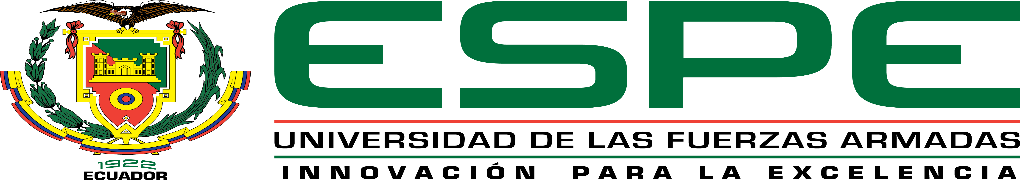 DEPARTAMENTO DE CIENCIAS ECONÓMICAS, ADMINISTRATIVAS Y DE COMERCIOCARRERA DE INGENIERIA EN COMERCIO EXTERIOR Y NEGOCIACIÓN INTERNACIONALDEFENSA ORAL DEL PROYECTO DE INVESTIGACIÓN PREVIO A LA OBTENCIÓN DEL TÍTULO DE INGENIERO EN COMERCIO EXTERIOR Y NEGOCIACIÓN INTERNACIONAL
DIRECTOR: ING. RAMIRO LEGARDA                       AUTOR: PAMELA NARANJO LÓPEZ
SANGOLQUÍ, SEPTIEMBRE 2016
ANÁLISIS DEL COMPORTAMIENTO DE LAS IMPORTACIONES EN EL AÑO 2013 Y 2015 COMO RESULTADO DE IMPLEMENTACIÓN DE LA RESOLUCIÓN 14 522 DEL COMITÉ DE COMERCIO EXTERIOR VIGENTE DESDE EL 2014, REGLAMENTO TÉCNICO ECUATORIANO 236 “CABLES DE POTENCIA AISLADOS” DESTINADOS AL SECTOR PETROLERO.
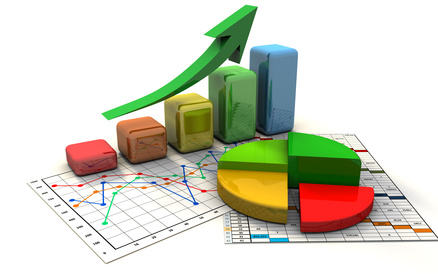 INTRODUCCIÓN

Ecuador, desde el año 2013 está encaminado a transformar la matriz productiva, cumplir los objetivos del Plan Nacional del Buen Vivir, adoptar medidas económicas, políticas, comerciales y sociales que dictaminen una mejora continua del país.
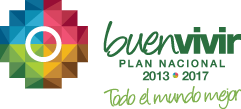 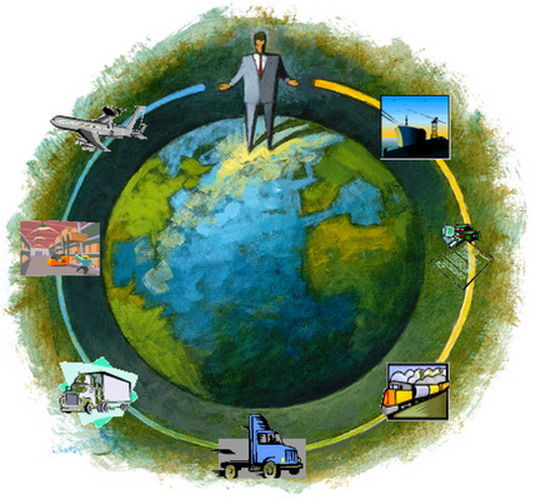 Uno de los principales cambios y mejoras es la estructura del comercio internacional, sector de gran influencia en el desarrollo económico de un país
Objetivo General
 
Analizar el comportamiento del mercado de cables de potencia aislados destinados al sector petrolero en período 2013 - 2015 como resultado de implementación de la Resolución 14 522 puesta en vigencia el 2014; Reglamento Técnico Ecuatoriano 236 “Cables de Potencia Aislados”.
Objetivos Específicos

Analizar los requisitos que deben cumplir los cables de potencia aislados
 
Realizar un estudio de los efectos comerciales y logísticos que se dieron en el sector de los cables de potencia 

Analizar de las estrategias de mitigación de los impactos que surgen en las empresas importadoras
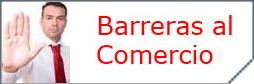 ARANCELARIAS
NO ARANCELARIAS
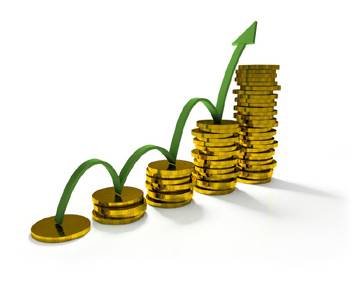 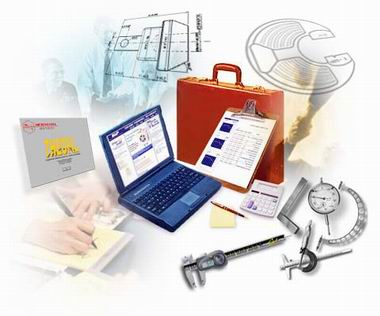 SECTOR METALMECÁNICA
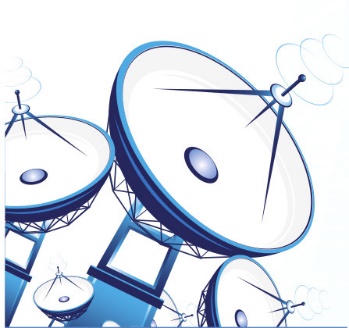 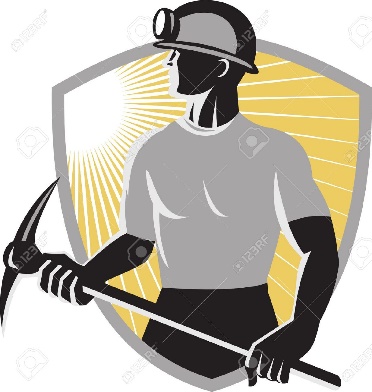 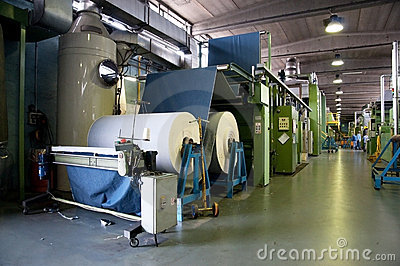 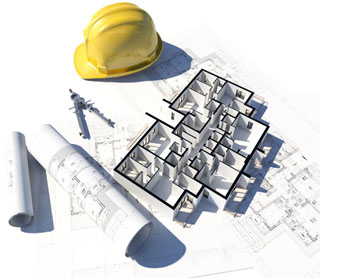 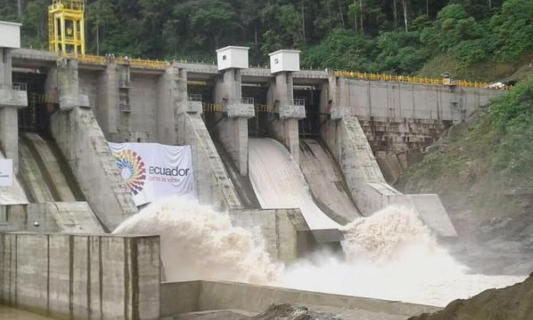 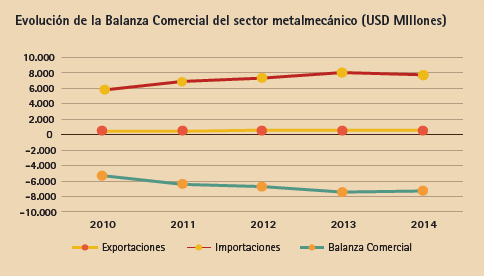 Tomado de la Revista Ekos Negocios, 2015
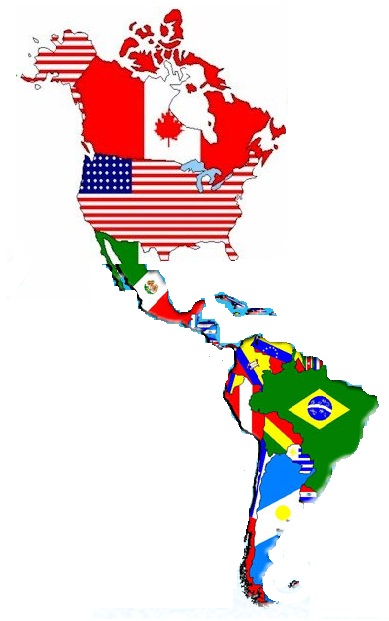 SUSTENTOS PARA LA APLICACIÓN DEL REGLAMENTO TÉCNICO ECUATORIANO 236
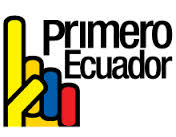 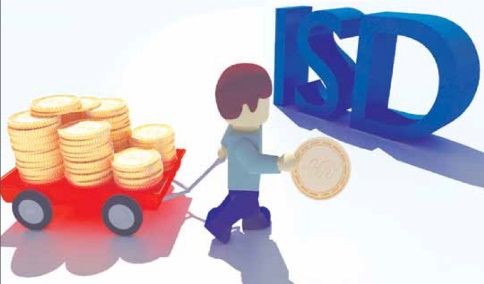 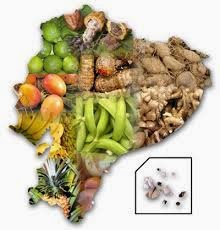 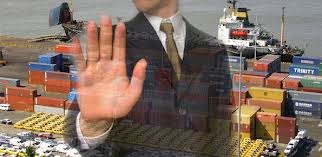 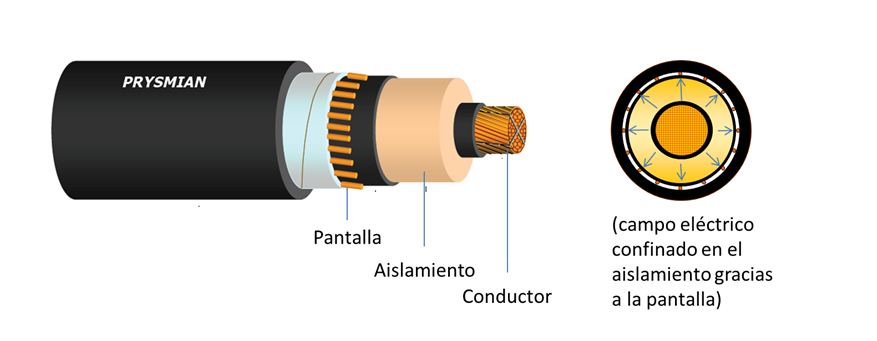 DENTRO DEL CAMPO DE APLICACIÓN
FUERA DEL CAMPO DE APLICACIÓN
Año 2015: 5% de sobre tasa temporal
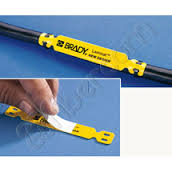 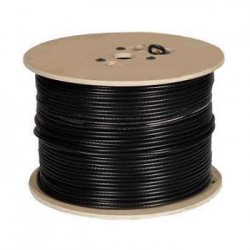 AÑO 2013
AÑO 2015
AÑO 2013
AÑO 2015
DISCUSIÓN
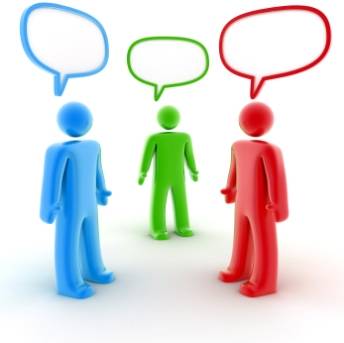 DISCUSIÓN
 
Con la aprobación y la puesta en vigencia del Reglamento Técnico Ecuatoriano 236 “Cables de potencia aislados” destinados al sector petrolero, los bienes fabricados a nivel nacional y los importados tiene la obligación de cumplir con normas internacionales que avalen la conformidad del producto, los requisitos los establece el Servicio Ecuatoriano de Normalización a través del Ministerio de Industrias y Productividad y obliga a las empresas a elevar sus estándares de calidad, cada uno de los requisitos son responsabilidad del importador y su legalidad permite llevar un control exacto del proceso de fabricación de los cables de potencia aislados.  


Los efectos comerciales causados por aplicación del Reglamento Técnico Ecuatoriano 236 “Cables de potencia aislados” destinados al sector petrolero según los análisis realizados a las importaciones realizadas en el año 2013 y año 2015 fueron positivos, debido que el comportamiento de las importaciones tuvo una tendencia creciente, las importaciones a partir del 2013 empezaron a incrementarse al mismo tiempo que se empezó a importar de nuevo países, dando como resultado el incremento de la cartera comercial y el sector petrolero no se vio afectado en la importaciones de materiales para la extracción del crudo.


Las empresas importadoras no sintieron de forma brusca el proceso de aplicación y la puesta en vigencia del Reglamento Técnico Ecuatoriano 236 “Cables de potencia aislados” destinados al sector petrolero, dado que el Servicio de Aduana del Ecuador dio la opción de un cupo mensual de USD 2000.00 dólares FOB para importar los bienes de las partidas detalladas en el reglamento y evitar el cumplimiento del permiso de importación frente al Servicio Ecuatoriano de Normalización, además surgieron una serie de contratos estatales con las empresas dedicadas a la extracción y  perforación de los pozos petroleros lo cual les permitió seguir importando bienes necesarios para el trabajo en el campo.
GRACIAS
PAMELA NARANJO 				SEPTIEMBRE 2016